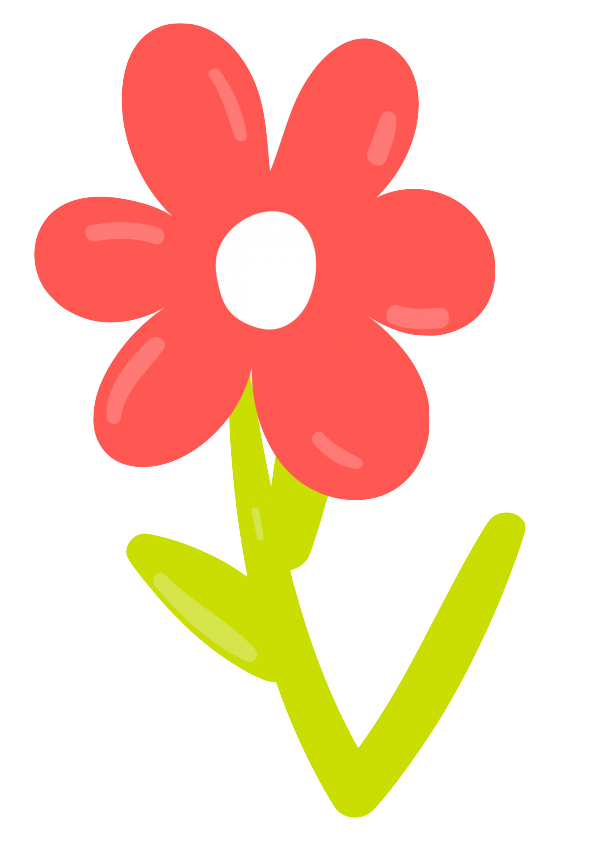 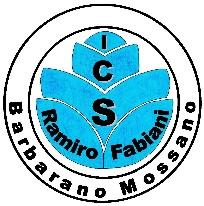 Nuova Valutazione con giudizi descrittivi nella Scuola Primaria
ORDINANZA MINISTERIALE N°172 DEL 4 DICEMBRE 2020
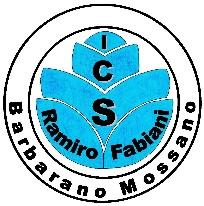 IN QUALE OTTICA SI INSERISCE QUESTO CAMBIAMENTO?
«La valutazione precede, accompagna e segue i percorsi curricolari. […] Assume una preminente funzione formativa, di accompagnamento dei processi di apprendimento e di stimolo al miglioramento continuo.» 
										Indicazioni nazionali 2012
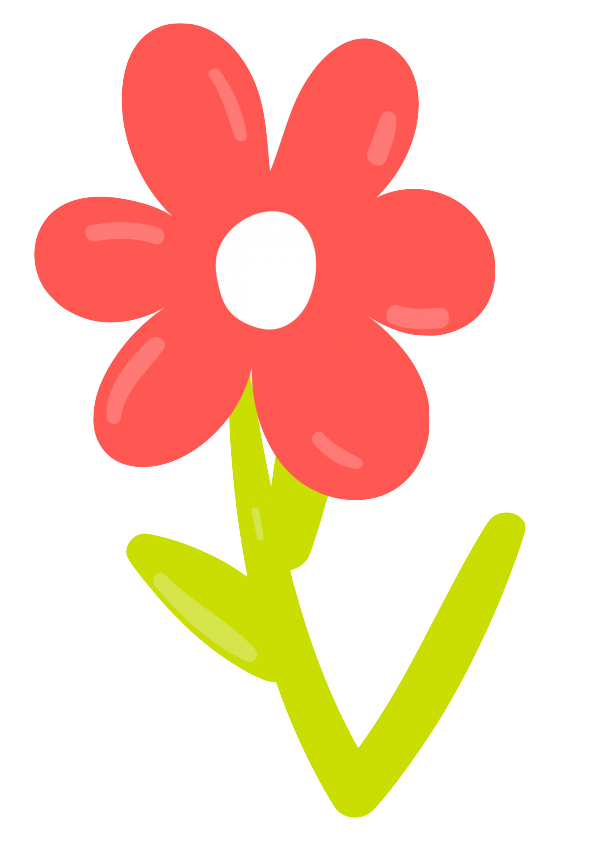 GIUDIZIO?
FEEDBACK!
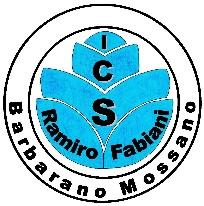 Cosa cambia?
DA QUEST’ANNO, LA VALUTAZIONE PERIODICA (prove di verifica, interrogazioni, compiti autentici, osservazioni, …) E LA VALUTAZIONE FINALE (la vecchia «pagella») DEVONO ESSERE ESPRESSE ATTRAVERSO UN GIUDIZIO DESCRITTIVO, che SOSTITUISCE IL VOTO NUMERICO. 

I GIUDIZI DESCRITTIVI SI TROVERANNO NEL DOCUMENTO DI VALUTAZIONE GIA’ A PARTIRE DA QUESTO QUADRIMESTRE.
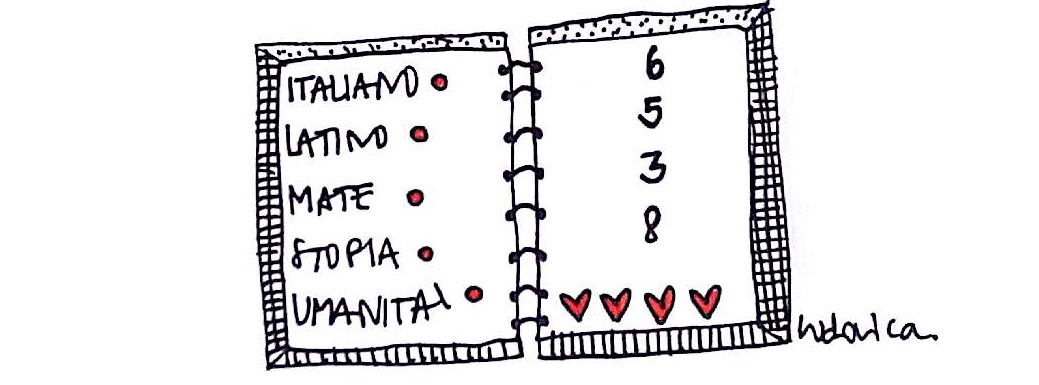 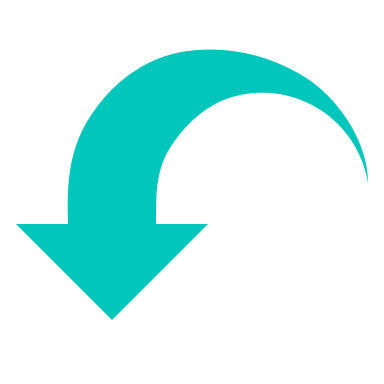 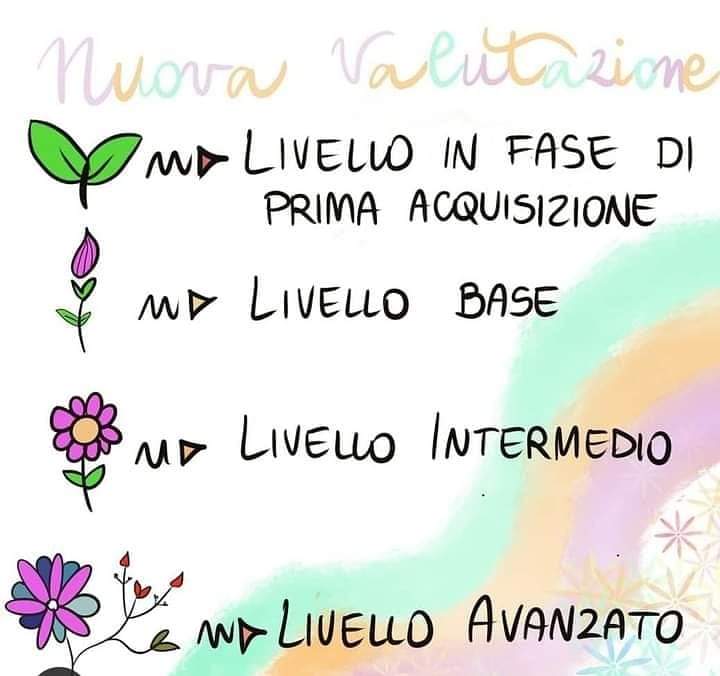 Questa foto  è concesso in licenza da CC BY-NC
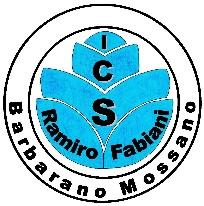 COME SI ESPLICITA IL GIUDIZIO DESCRITTIVO?
per ciascun alunno, verrà esplicitato il livello di acquisizione delle singole DIMENSIONI DI COMPETENZA previste per ogni disciplina.
NEL DOCUMENTO DI VALUTAZIONE VERRANNO INOLTRE INDICATI GLI OBIETTIVI DI APPRENDIMENTO CORRELATI Alle singole dimensioni di competenza.
		I livelli di acquisizione sono:
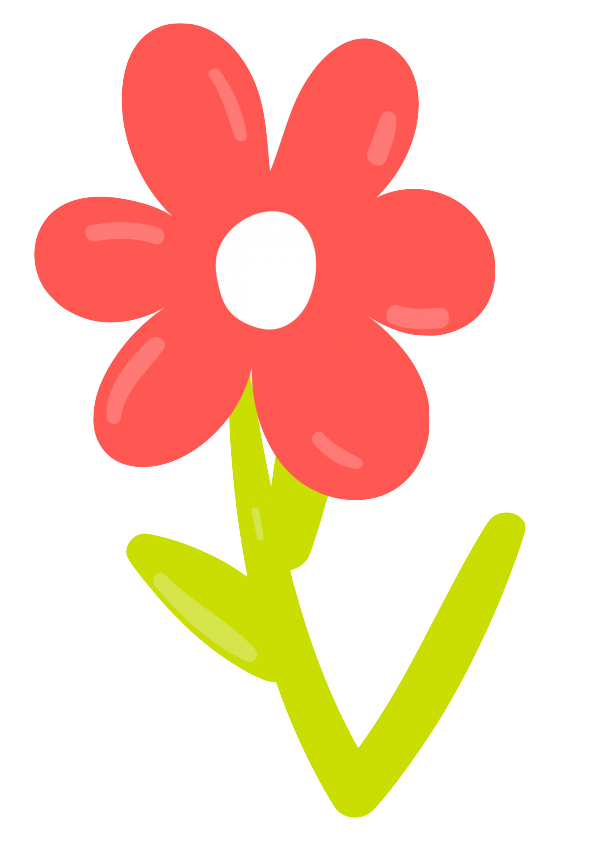 AVANZATO
INTERMEDIO
BASE
IN VIA DI PRIMA ACQUISIZIONE
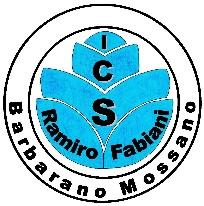 Il significato dei livelli spiegato ai protagonisti dell’apprendimento: i bambini!
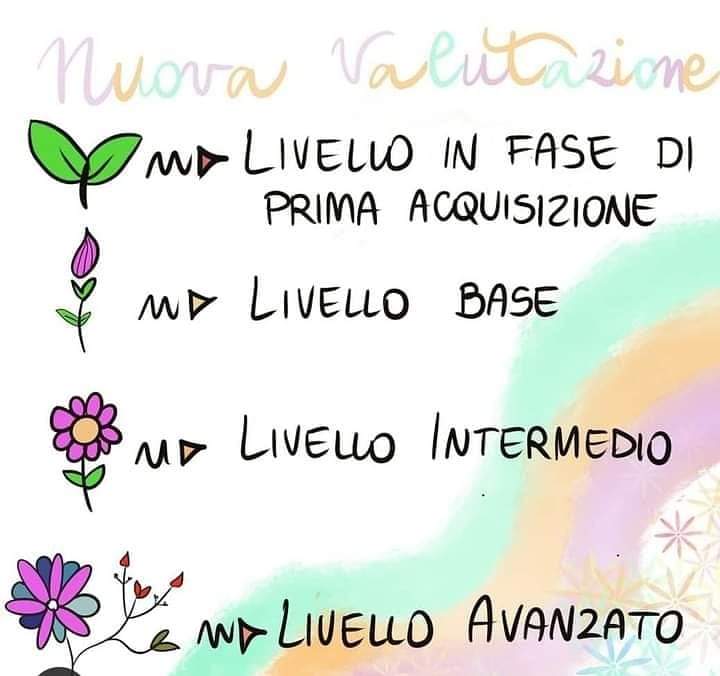 Un germoglio, quando ciò che sto studiando ha bisogno ancora di tempo per crescere e rinforzarsi.
Un bocciolo, quando ciò che sto studiando inizia a rinforzarsi, ma ha bisogno ancora di costanza per aprirsi del tutto.
Un fiore, completo di ogni suo petalo, quando ciò che sto studiando è per me chiaro, colorato e forte.
Un fiore con piccoli altri fiori e diramazioni, perché ciò che sto studiando è così saldo in me da poterlo diramare in diversi ambiti.
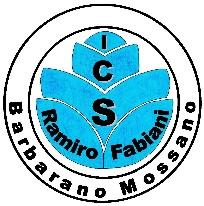 I 4 LIVELLI DI APPRENDIMENTO
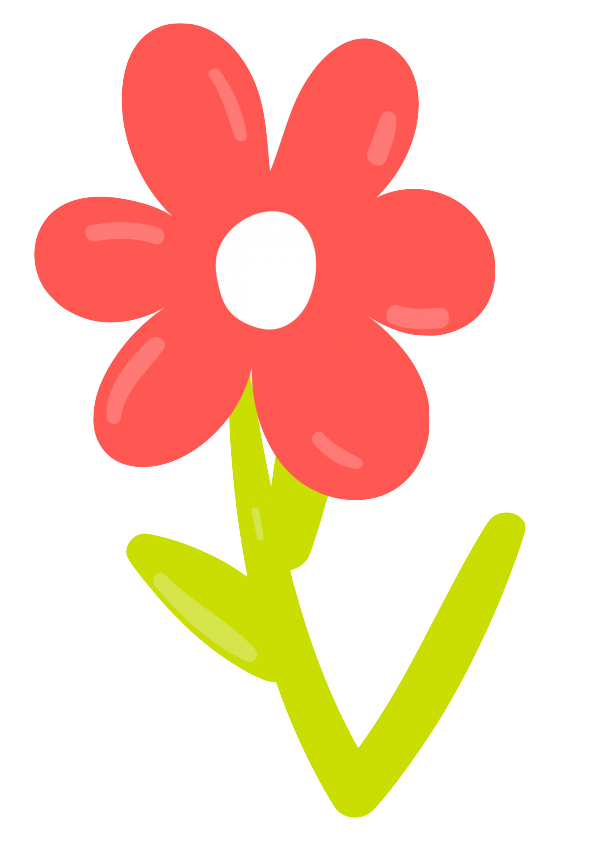 [Speaker Notes: Nel webinar di presentazione da parte del gruppo di lavoro ministeriale, è stato specificato che si possono modificare i descrittori dei livelli di apprendimento aggiungendo altre dimensioni, ma NON togliendo le quattro già previste.]
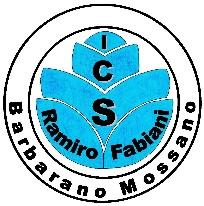 I QUATTRO LIVELLI DI APPRENDIMENTO
Al momento il nostro istituto adotta la descrizione dei livelli così come proposta dall’ordinanza.
La descrizione dei livelli è riportata nel PTOF e, in una legenda, nel documento di valutazione.
Cosa non cambia?
Rimangono invariate le modalità di valutazione di: 
Irc – alternativa
Giudizio globale
Comportamento

La nuova valutazione, invece, vale anche per l’insegnamento di EDUCAZIONE CIVICA.
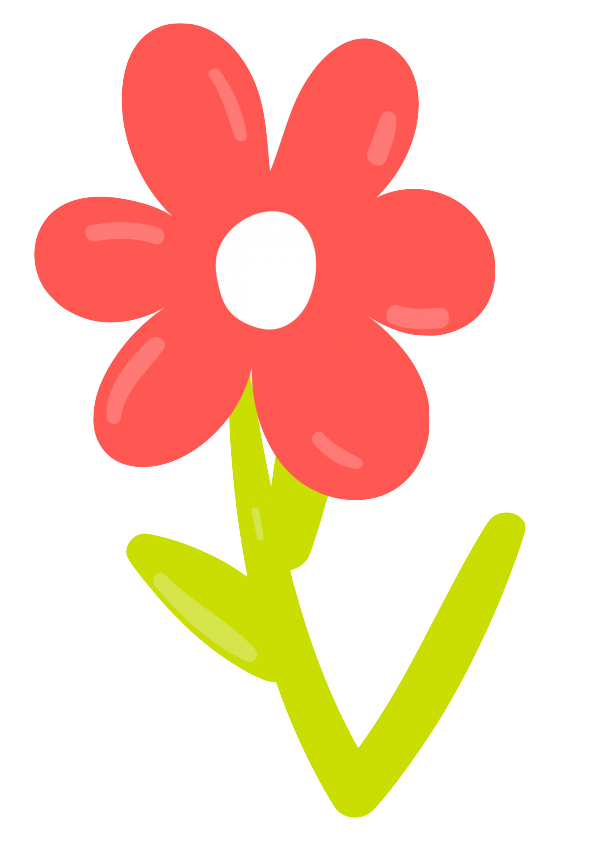 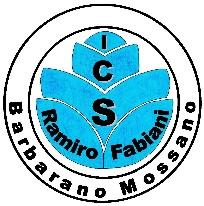 ALUNNI CON CERTIFICAZIONE L. 104/92
Gli obiettivi sono quelli individuati nel PADI
La descrizione dei livelli di apprendimento potrà essere personalizzata, mantenendo però i quattro criteri previsti dall’ordinanza
ALUNNI CON DSA O CON BES
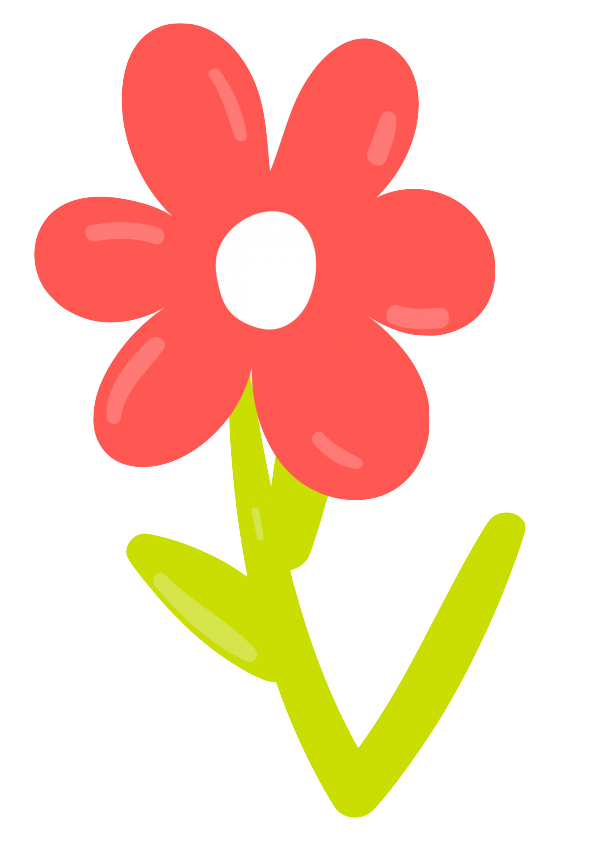 Vengono valutati sulla base degli stessi obiettivi previsti per la classe
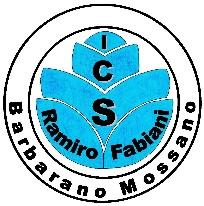 COME SI ESPLICITA IL GIUDIZIO DESCRITTIVO nel documento di valutazione?
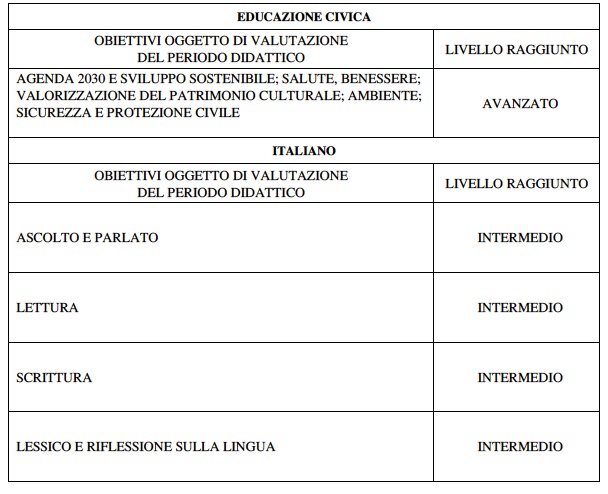 Ecco come sara’ la pagella:
disciplina
Dimensioni di competenza
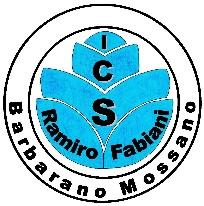 COME SI ESPLICITA IL GIUDIZIO DESCRITTIVO nel documento di valutazione?
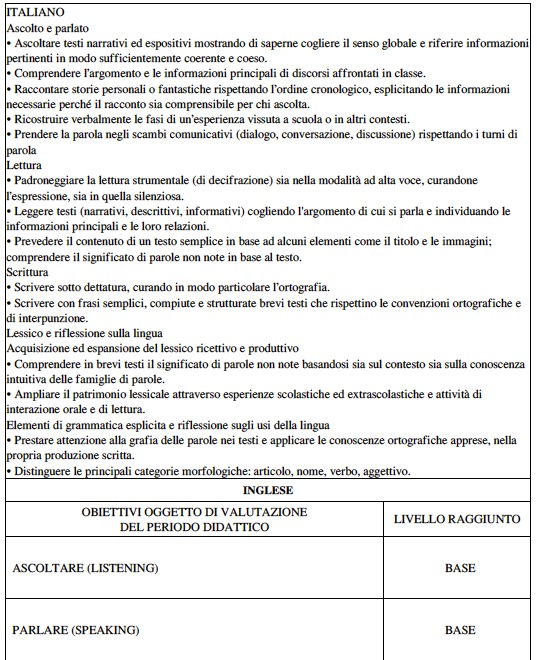 Ecco come sara’ la pagella:
Obiettivi (per ogni dimensione di competenza)
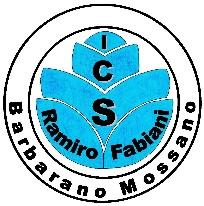 Approfondimenti e ulteriori informazioni
Linee guida sulla valutazione: https://www.istruzione.it/valutazione-scuola-primaria/allegati/Linee%20Guida.pdf 
MINISTERO DELL’ISTRUZIONE – PAGINA WEB DEDICATA ALLA VALUTAZIONE: https://www.istruzione.it/valutazione-scuola-primaria/index.html
FAQ: https://www.istruzione.it/valutazione-scuola-primaria/faq.html  
Indicazioni nazionali per il curricolo 2012: http://www.indicazioninazionali.it/wp-content/uploads/2018/08/Indicazioni_Annali_Definitivo.pdf